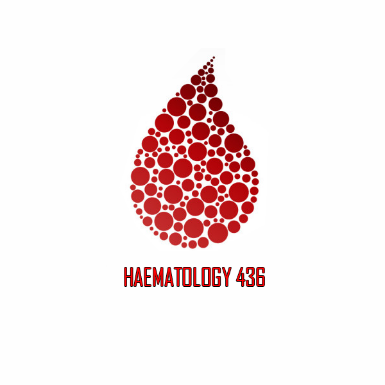 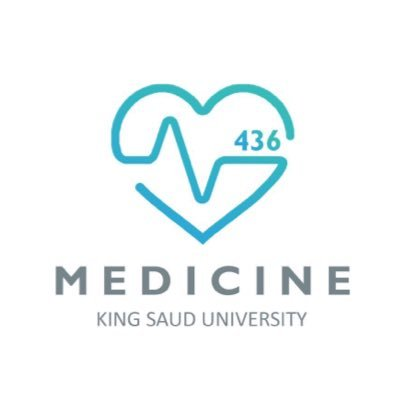 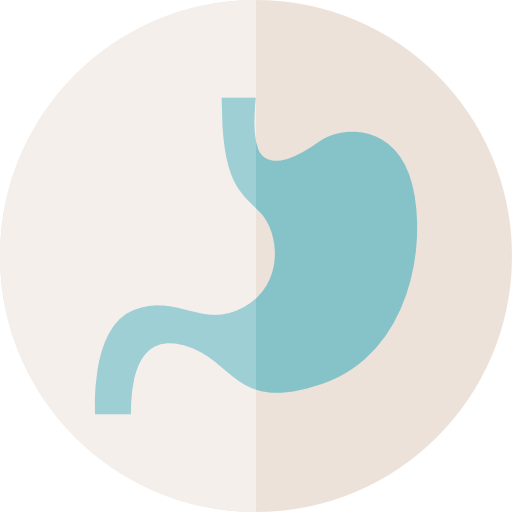 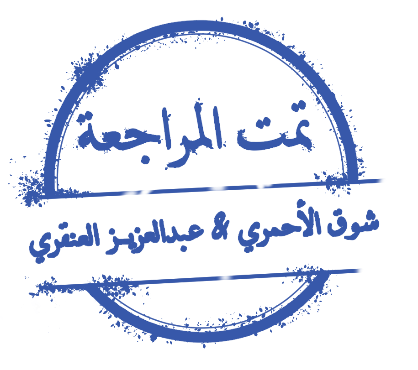 Approach to Hemolysis
Objectives:
To know the function of platelets and the relationship between the platelet count in peripheral blood and the extent of abnormal bleeding. 
• To know about the diseases associated with 1) a failure of platelet production 2) a shortened platelet lifespan, especially immune thrombocytopenic purpura (ITP). 
• To know the principles of investigation of patient suspected of having a haemostatic defect.
To understand the role of platelets, blood vessel wall and coagulation factors in normal haemostasis. 
• To know the classification of haemostatic defects. 
• To know the platelet morphology and life span. 
• To know the platelet function and diseases due to platelet function disorders. 
• To know the causes of thrombocytopenic purpura and non-thrombocytopenic purpura.
References: 
436 girls & boys’ slides
435 teamwork slides
Important. Extra. Notes
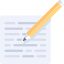 Editing file
Do you have any suggestions? Please contact us!
@haematology436                            E-mail: Haematology436@gmail.com    
                              or simply use this form
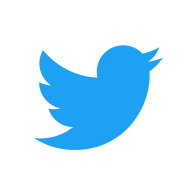 HEMATOLOGY TEAM 436
Haemolysis:
It is a Premature destruction of RBCs. 
Hemolysis is due to:
Defect in the RBCs (intra-corpuscular) as in congenital hemolytic Anaemia.
Defect in the surrounding environment (extracorpuscular) as in acquired Anaemia

Haemolytic Anaemias:
Haemolysis is the shortening of the lifespan of a mature red blood cell. 
haemolysis will result in anaemia more readily
increased red cell output from the bone  marrow stimulated by erythropoietin
This mechanism compensates the loss of RBCs, and this requires an adequately function bone marrow and effective erythropoiesis
More marked reductions in red blood cell life span 5-10 days from the usual 120 days
will result in haemolytic anaemia
a suboptimal marrow response is seen
Clinical Features of Hemolysis:
Pallor, lethargy
 Jaundice
 Splenomegaly
 Gall stones (Pigment – bilirubin)
 Dark urine (urobilinogen)
 Bone deformity (In some types of   
  haemolytic anaemia) especially in congenital
 Leg ulcers (in some types of haemolytic 
  anaemia). Especially in sickle cell
2
HEMATOLOGY TEAM 436
RBC Lysis (Extravascular Vs. intravascular)
Intravascular and extravascular haemolysis:
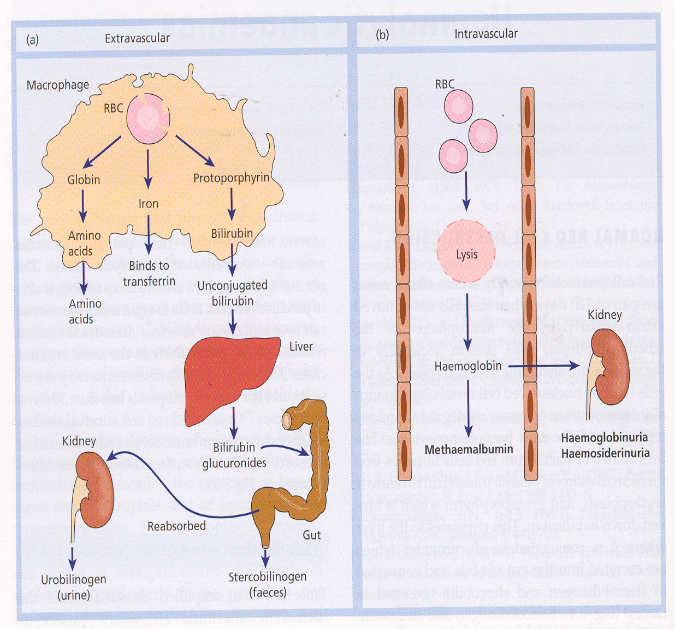 Causes of intravascular haemolysis:
Mismatched blood transfusion (usually ABO)
G6PD deficiency with oxidant stress
Red cell fragmentation syndromes
Some autoimmune haemolytic anaemias
Some drug-and infection-induced haemolytic anaemias
Paroxysmal nocturnal haemoglobinuria
March haemoglobinuria
Unstable haemoglobin
Important diagram
Laboratory Features of Hemolysis:
Haemolytic Anaemia
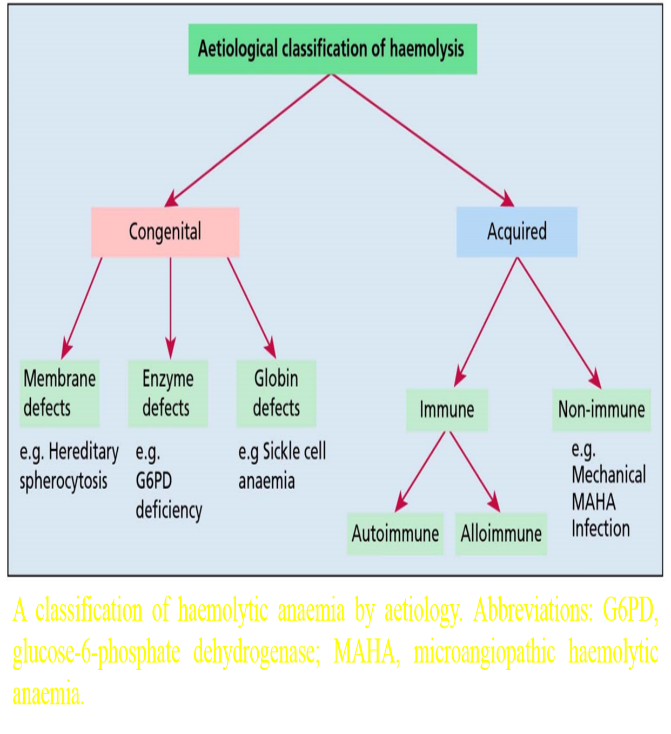 Enzymopathy
thlassemia
3
From
outside
From
body
HEMATOLOGY TEAM 436
Sickle Cell Anemia
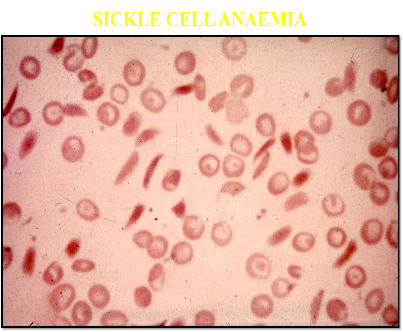 Abnormal Haemoglobins 
(Haemoglobinopathies):
Some Known Haemoglobin Mutants : (all in beta chain)
Target cells + sickle shape
DNA Coding for the Amino-Acid in the sixth position in the β-chain
Normal:-
                                                              5	        6	         7
 Amino Acid			          pro	      glu	      glu
 DNA Base Composition		CCT	   G  A  G        G A G


Sickle:-

DNA Base Composition		CCT	   G  T  G        G A G
Amino Acid			          pro	      val	      glu
                                                              5             6                  7
In position 6 it is supposed to be the amino acid glutamic acid but it transformed into Valine
1910: 1st published report of sickle cell anaemia (Herrick)
  
1949: Pauling et al : chemical difference between HbA and HbS

1956: Ingram: Fingerprinting
	β  glu          val
It is important to Know that the HbS is Due to abnormal Beta-Chain in Amino Acid number 6 wich transforms from glutamate to valine due to mutation!
4
Traits heredity: عشان كذا نسوي فحص الزواج
HEMATOLOGY TEAM 436
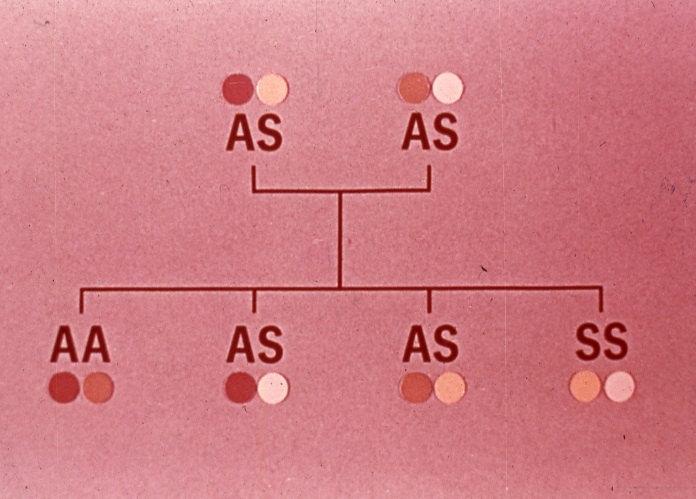 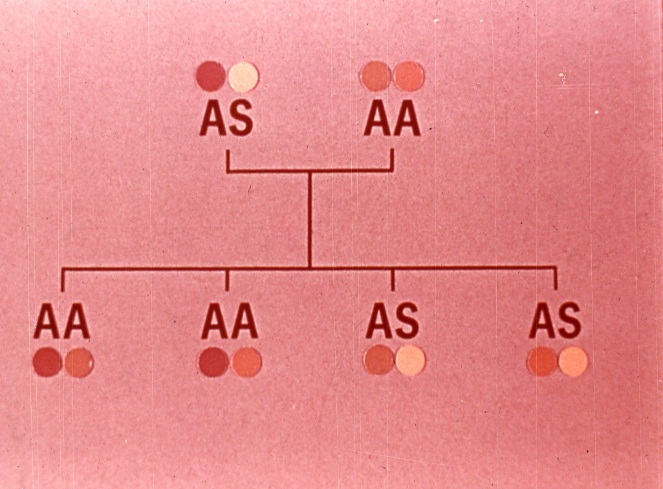 AA: Normal
AS: trait – carrier (could transmit the disease)
SS: Diseased
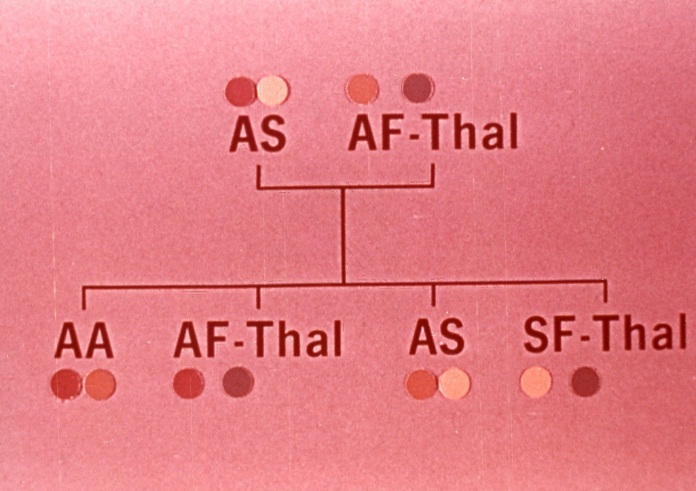 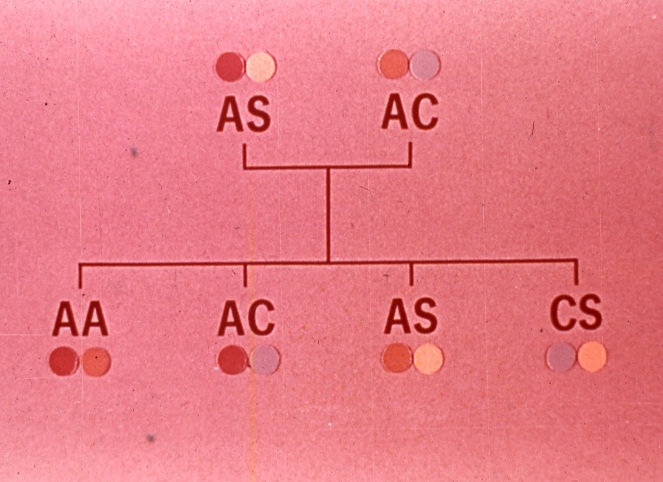 AC: Trait (carrier)
AS: Trait (carrier) for another disease.
CS: Diseased
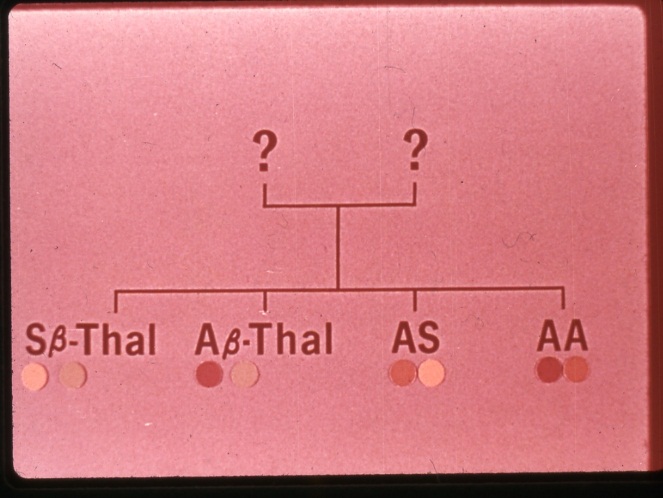 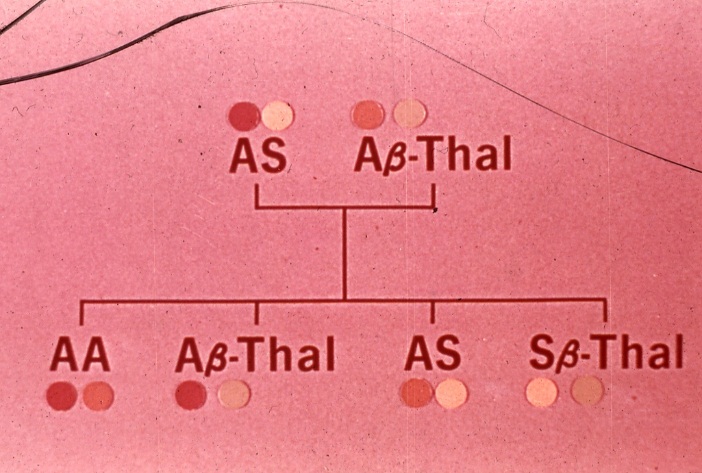 AS: Sicle cell trait
AF-Thal: thalassemia trait
SF-Thal: diseased
5
HEMATOLOGY TEAM 436
Sickle cell disease:
Properties of Hb S :
Solubility decrease 
Conformational changes- “tactoid formation” when exposed to O2
  Sickled cells 
 Irreversibly sickled cells 
Increase mechanical fragility  hemolysis 
Increase viscosity  organ infraction
Factors affecting sickling 
Oxygen tension: 
50-60 mm Hg for SS
20-30 mm Hg for AS
pH :
inhibited at alkaline pH (Alkalosis blood decrease sickling attacks)
Exacerbated by acidification 
Concentration of Hb S
Presence of other hemoglobins 
Polymerisation: S > D > C > J=A > F
Sickling at low O2 tension



Increased                 PH           Low O2 tension
Viscosity



		                   Slow  blood flow
6
HEMATOLOGY TEAM 436
Factors Precipitating Crises In Sickle Cell Disease :
Infections (Especially Malaria)
 Pyrexia fever
 Exposure To Cold
 Dehydration (the most important factor with pregnancy)
 Pregnancy
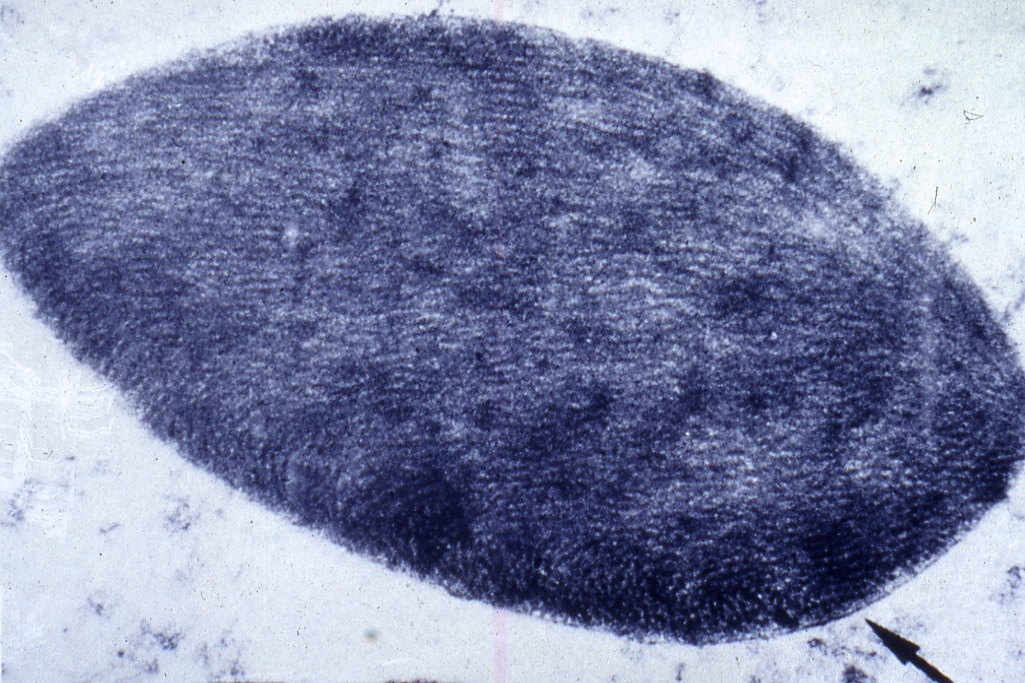 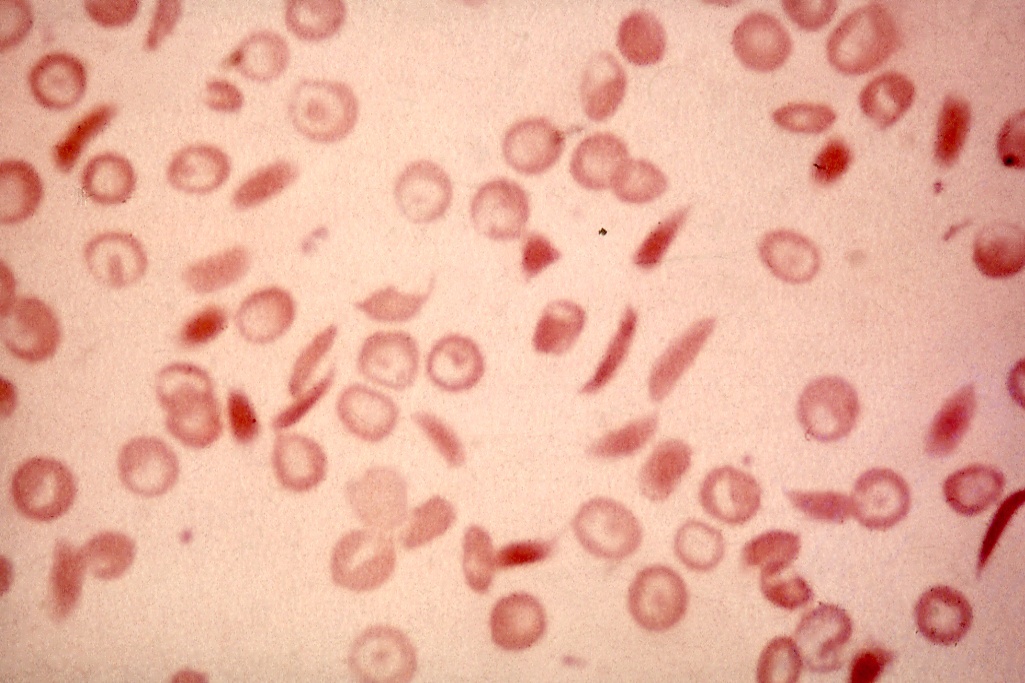 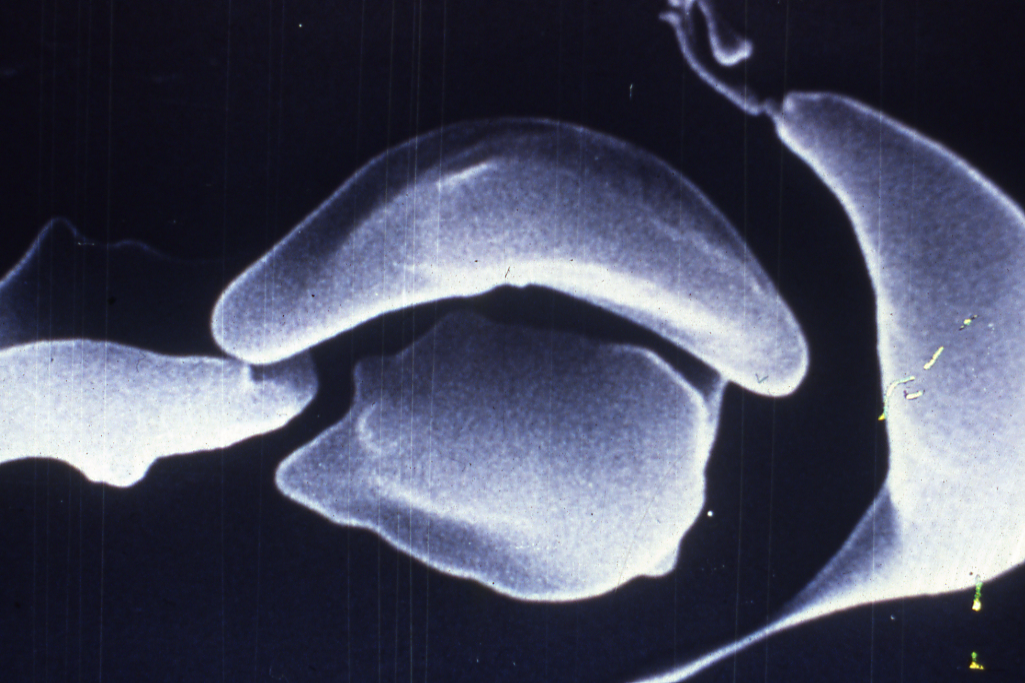 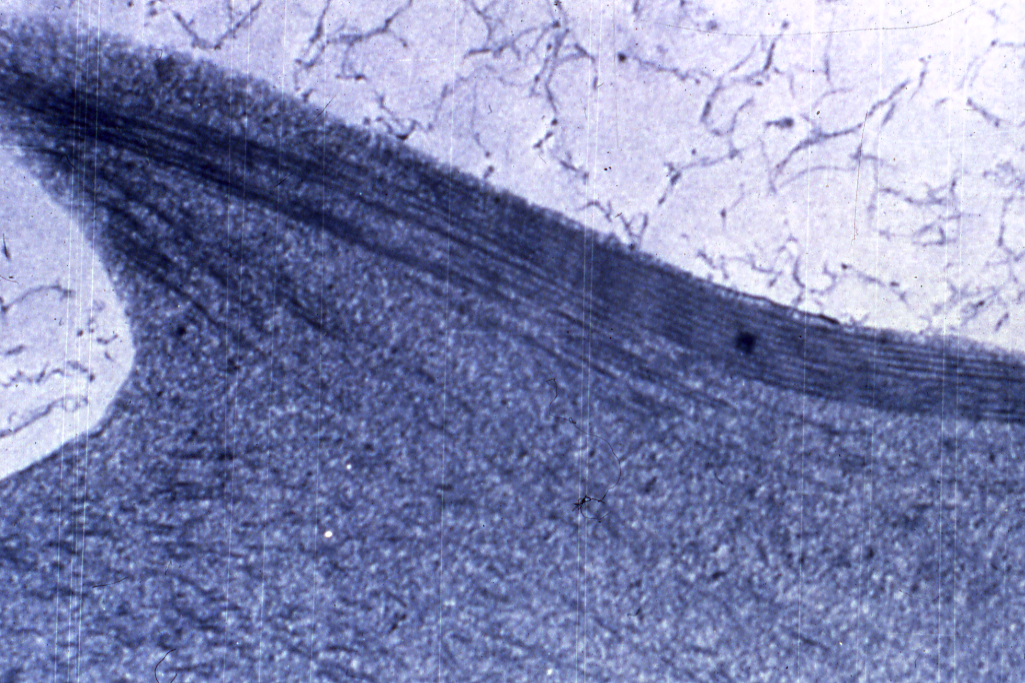 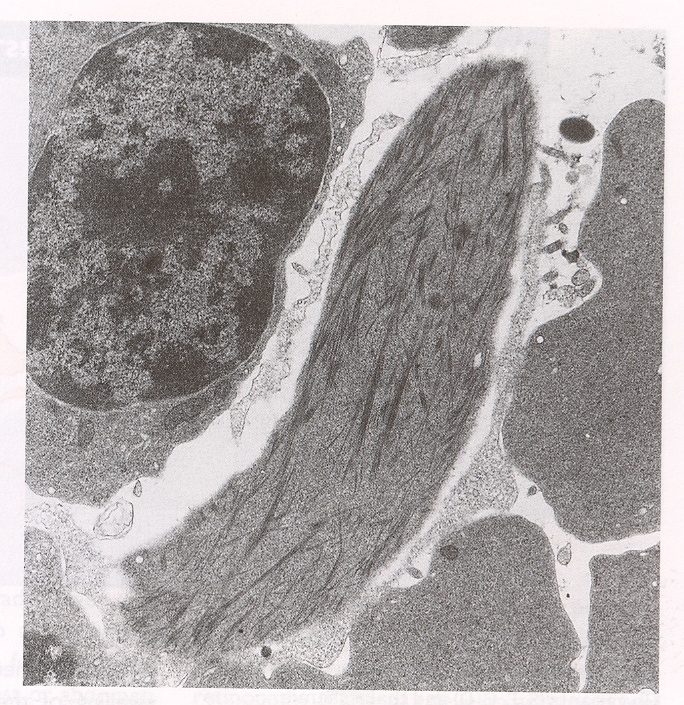 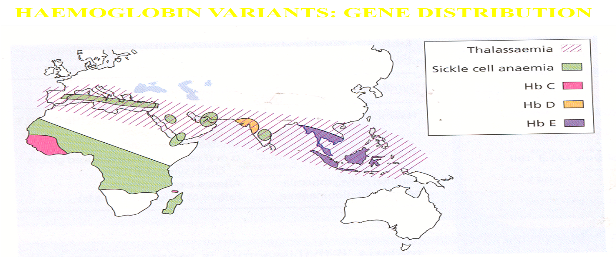 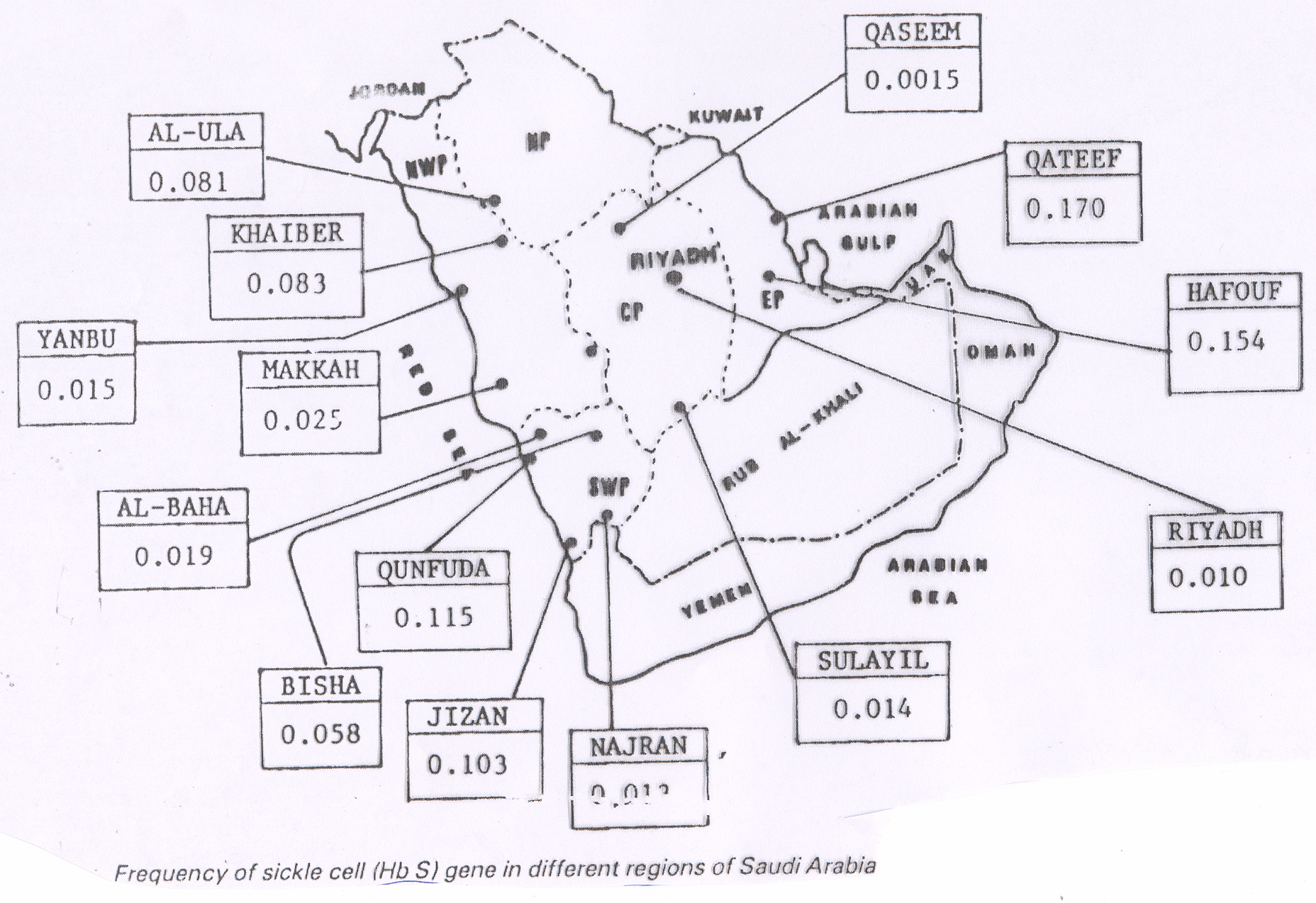 Clinical manifestations of sickle cell disease:
Haemolytic anemia 
Tissue infraction
Crises in sickle cell disease:
Hyperhaemolytic.
Aregenerative or aplastic.
Small vessel occlusion.
Clinical Manifestations in Sickle Anaemia
 Pallor (Anaemia)
 Jaundice & Dark Urine
 Apathy & Anorexia
 Hand-Foot Syndrome (Young Children) ( one of earliest signs of sickle cells anemia)
 Splenic sequestration (Young children) Hepatic  Sequestration
 Bones and Joints Pain very sever (the patient may scream from pain).
 Abdominal Pain
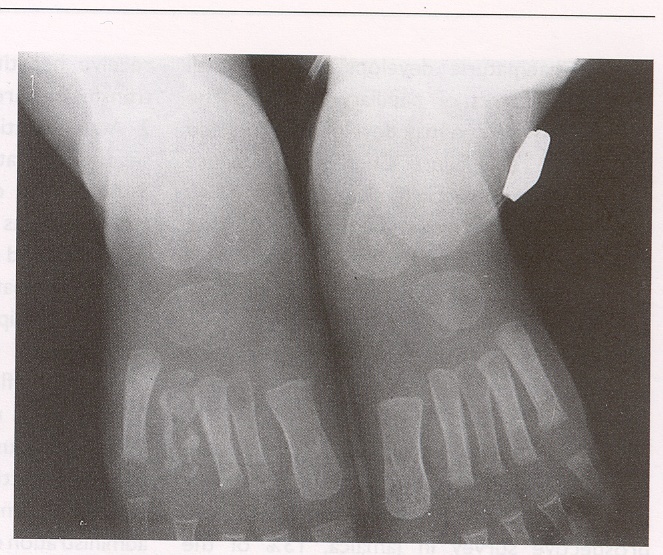 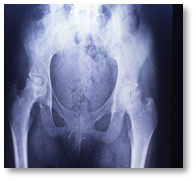 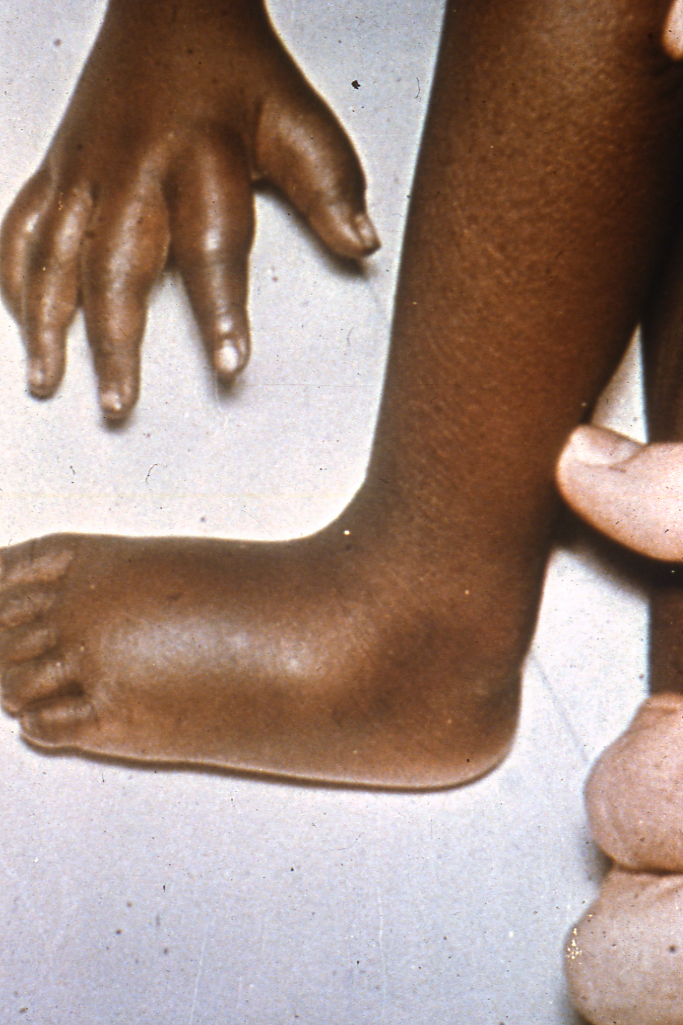 Hand foot syndrome: swelling-pain-inflamed small bones
7
HEMATOLOGY TEAM 436
Clinical Manifestations in Sickle Anaemia
Recurrent Infections & Chest Symptoms (Acute Chest Syndrome)
Hepato-Splenomegaly but more significant with thalassemia
  (Early Childhood)
  (Association with Thalassaemias)
CNS Presentations
Leg Ulceration characteristic for sickle cell patients
Skeletal Deformity
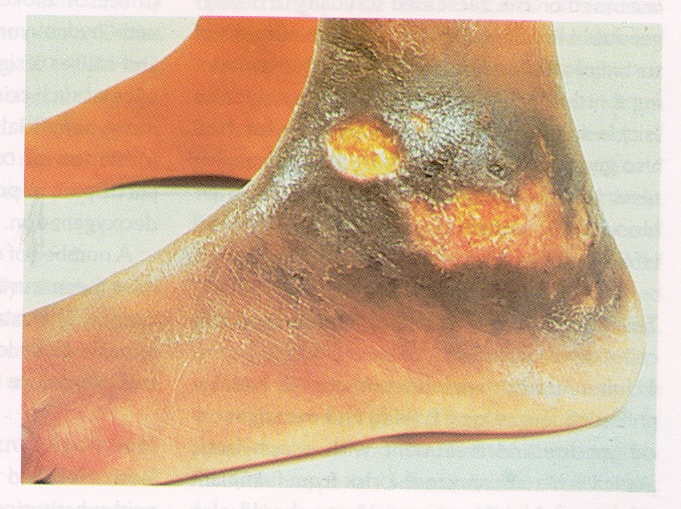 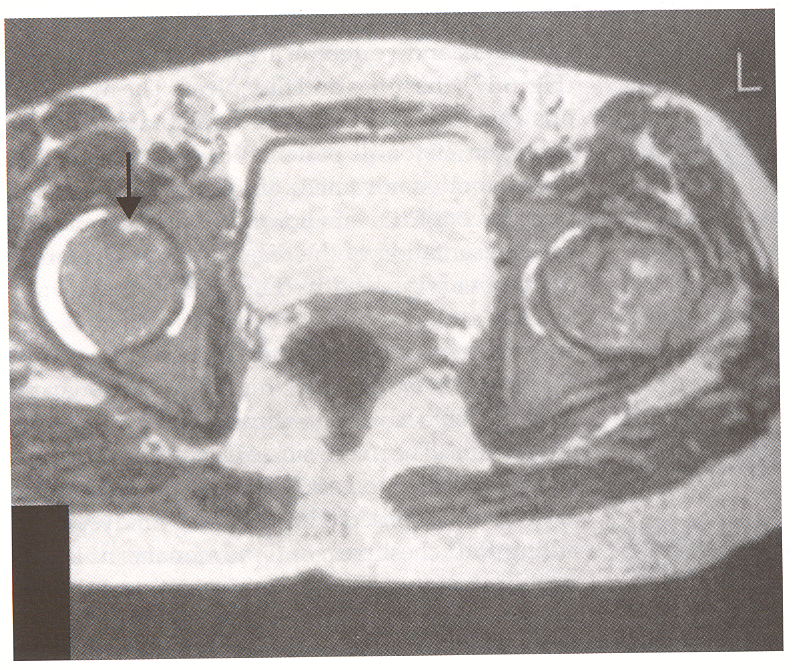 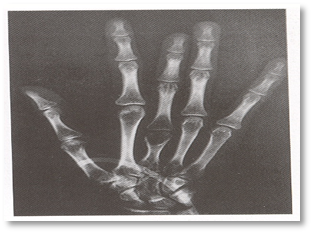 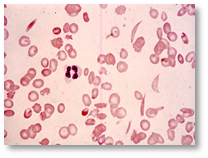 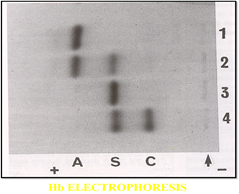 Laboratory Diagnosis of Sickle Cell Disease:
CBC
 Blood Film
 Sickle Solubility Test
 Hb Electrophoresis (Most accurate)
 Genetic Study
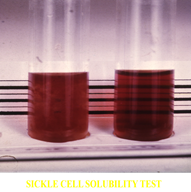 We put the blood in a media
Right: normal (translucent).
Left: abnormal (turbid due to RBCs breakdown).
Indications for Blood Transfusion in Sickle Cell Anaemia: Not important
Indications for exchange transfusion: Not important 
 Strokes
 Pulmonary infarcts with infection
 Pregnancy (Severe persistent painful  crisis)
 Priapism prolonged erection of the penis
 Preparation for major surgery
Splenic sequestration (Stuck RBCs-spleen enlargment-dysphanction)
 Hepatic sequestration
 Aplastic crisis
 Overwhelming infections
 Elective or emergency surgical operation
 Severe painful crisis associated with severe  
     haemolysis
 Pregnancy
8
HEMATOLOGY TEAM 436
Summary:
Hemolysis
Sickle cell disease
9
HEMATOLOGY TEAM 436
MCQs:
1-A patient came to the ER complaining of dark urine. On examination, they found jaundice in his sclera, splenomegaly and haemoglobinuria. What is the most common cause of these manifestations?
A-Extravascular haemolysis.
B-Intravascular haemolysis.
C-Both A&B.


2-What is the substitution mutation in Hb.S?
A-α2   β2 - 6 GLU > VAL 
B-α2   β2 - 6 GLU > LYS 
C-α2   β2 - 26 GLU > VAL

3-Haemolytic anemia is associated congenitally with which of the following:
A-Sickle cell disease.
B-Thalassemia.
C-Both A&B.

4-In Which of the following we will find sickle cell disease & Alpha-Thalassemia in the patient at the same time?
A-The sickle cell trait (AS)
B-Homozygous sickle cell disease (ss)
C-Doubly heterozygous sickle cell disease .
ANSWERS:
1-B
2-A 
3-C
4-C
Good Luck!
Team members
Heba Alnasser
Hanin Bashaikh
Shrooq Alsomali
Shahd Alsowaidan
Fahad Al-Askar
Team Leaders
Safa Al-Osaimi
Abdulaziz Al-Hussainy
10